Konkurrenskraft 2030Affärsstrategisk dialog26-27 mars 2019
Inger E Pedersen, Energikontor Norr
Affärsstrategisk dialog
Varför? 
Bidra till att SMF i Norrbotten minskar sin klimatpåverkan genom att: 
Företagen stärker sin kompetens om hållbarhetsarbete. 
Företagen stärker och säkerställer sin konkurrenskraft genom att hållbarhetsanpassa sin verksamhet. 
Hur? 
Genom att koppla ihop och anpassa befintliga modeller, kunskaper och processer för hållbarhetsgenomlysningar av organisationer.
Projektets uppdrag
Ta fram en anpassad process som funkar för målgruppen
Utbilda företagsrådgivare 
Krattar manegen för hållbarhetskonsulter m m
Målgrupperna
Primär
Mindre SMF ( 5-50 anställda)
Inom varierande branscher, jämn fördelning av manligt och kvinnligt ledda bolag.

Sekundär
Rådgivare inom affärsutveckling, alternativt energi- och klimatrådgivning
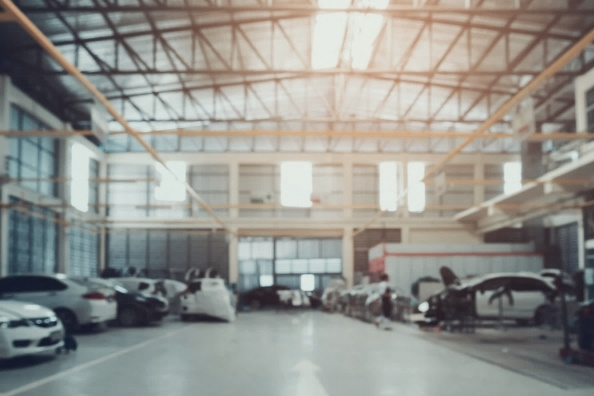 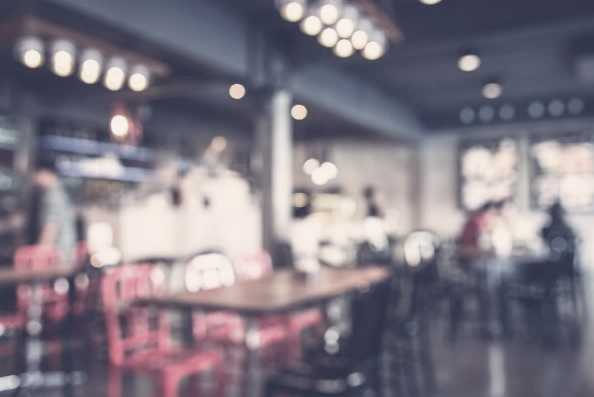 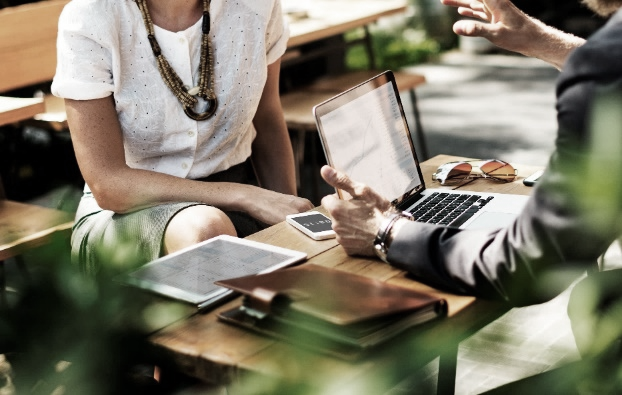 Projektets utvecklingsprocess
[Speaker Notes: Verktygslåda:
Befintliga hållbarhetsmodeller, ex InterBusiness Index, Hållbara Affärer
Företagarnas Hållbarhetsportalen
Hållbarhetsguiden 
Systemvillkoren 
Världsförädlaren 
M m (t ex Promise modell för hållbarhetsarbete)]
Företagens utvecklingsprocess
Diskussionsfrågor
Tankar kring företagens utvecklingsprocess?
Vad blir de största utmaningarna i projektet?
Vad blir roligast med projektet?
Frågeställningar
Hur många träffar med affärsrådgivare ska deltagande företag få under projektet?
Efter avslutat projekt, när modellen ska leva vidare, i vilken fas tänker vi oss att företagen kommer att träffa rådgivarna? 
Och vem är det som ska ta initiativ till utvecklingsarbetet? Företaget själv eller rådgivaren?